Асаблівасці выкарыстання тэхналогіі візуалізацыі навучальнай інфармацыі на вучэбных занятках па беларускай мове і літаратуры для развіцця вучэбна-пазнавальных і інфармацыйных кампетэнцый вучняў
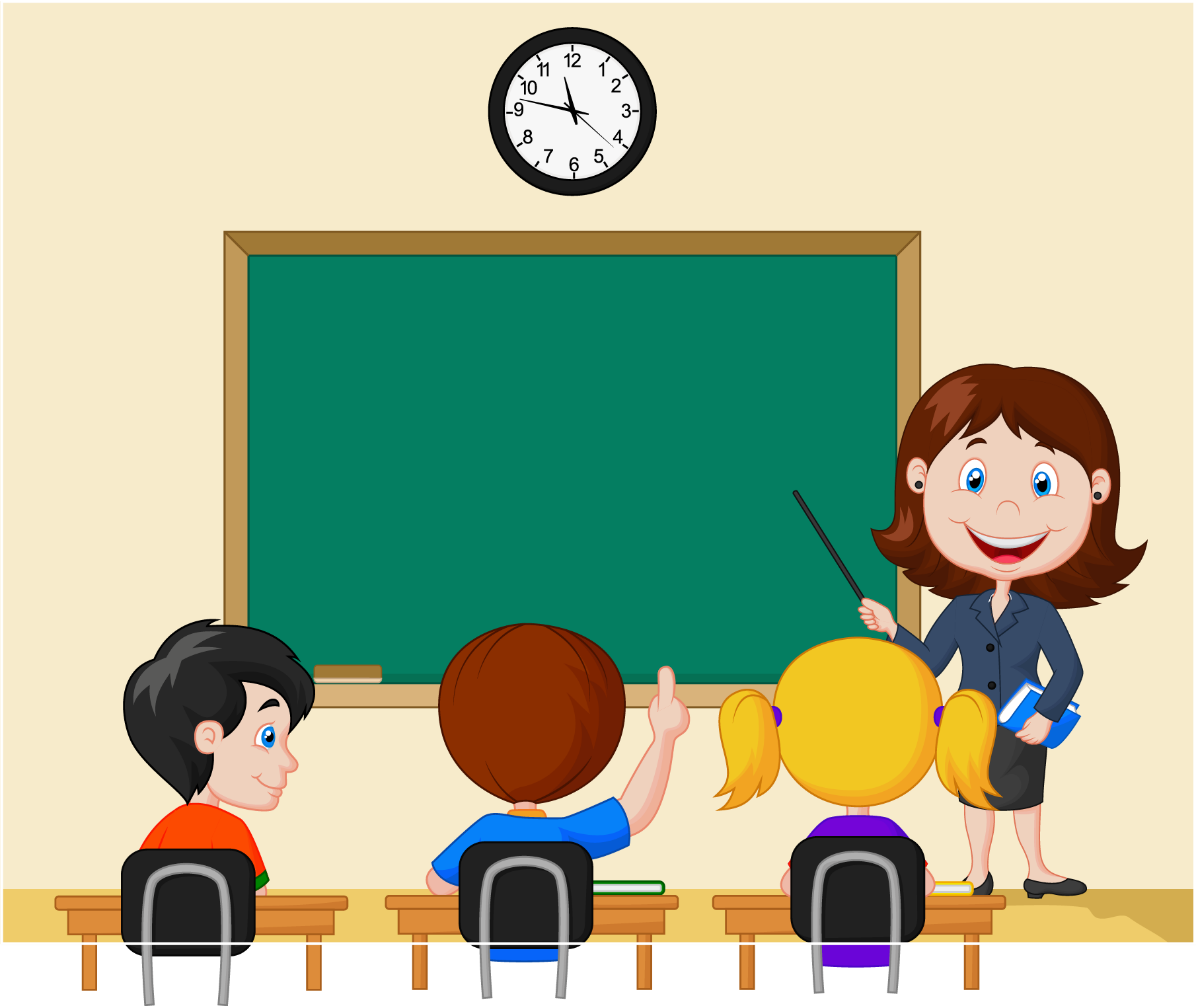 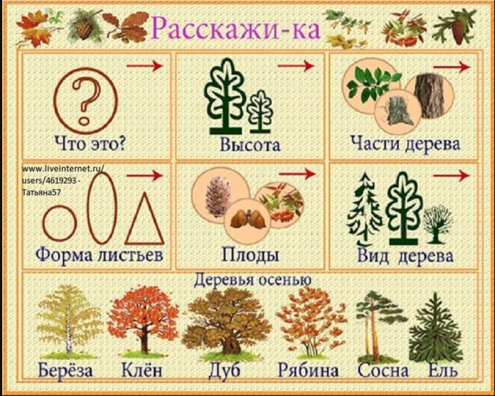 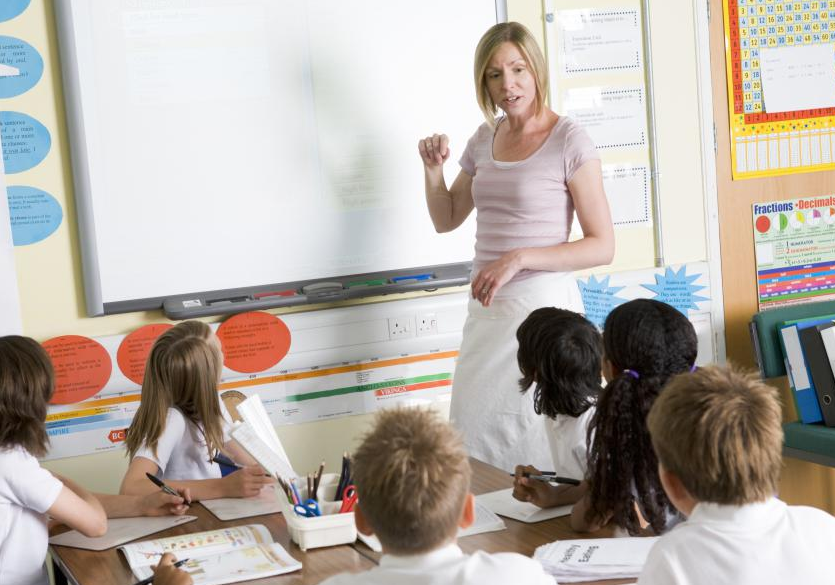 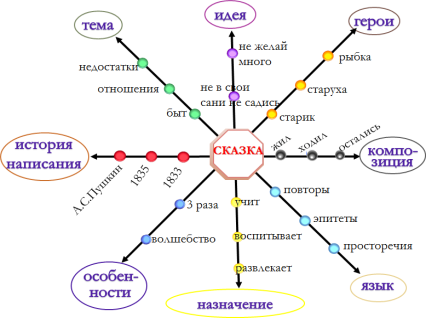 Праблема развіцця навучальных здольнасцей школьнікаў заўсёды з'яўлялася адной з найбольш актуальных. Чым больш поўна будуць рэалізаваны патэнцыяльныя магчымасці школьніка, тым большых поспехаў асоба зможа дабіцца ў жыцці. Адной з эфектыўных тэхналогій актывізацыі навучання з'яўляецца метад візуалізацыі навучальнай інфармацыі.
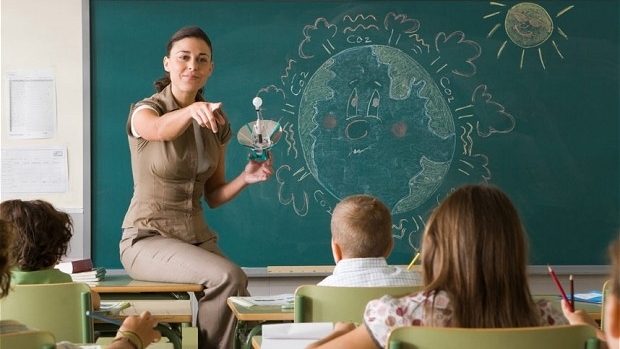 Адукацыйны працэс будуецца на перадачы інфармацыі, таму і роля нагляднага прадстаўлення інфармацыі ў навучанні вялікая. Прынцып нагляднасці з'яўляецца адным з вядучых у педагогіцы.
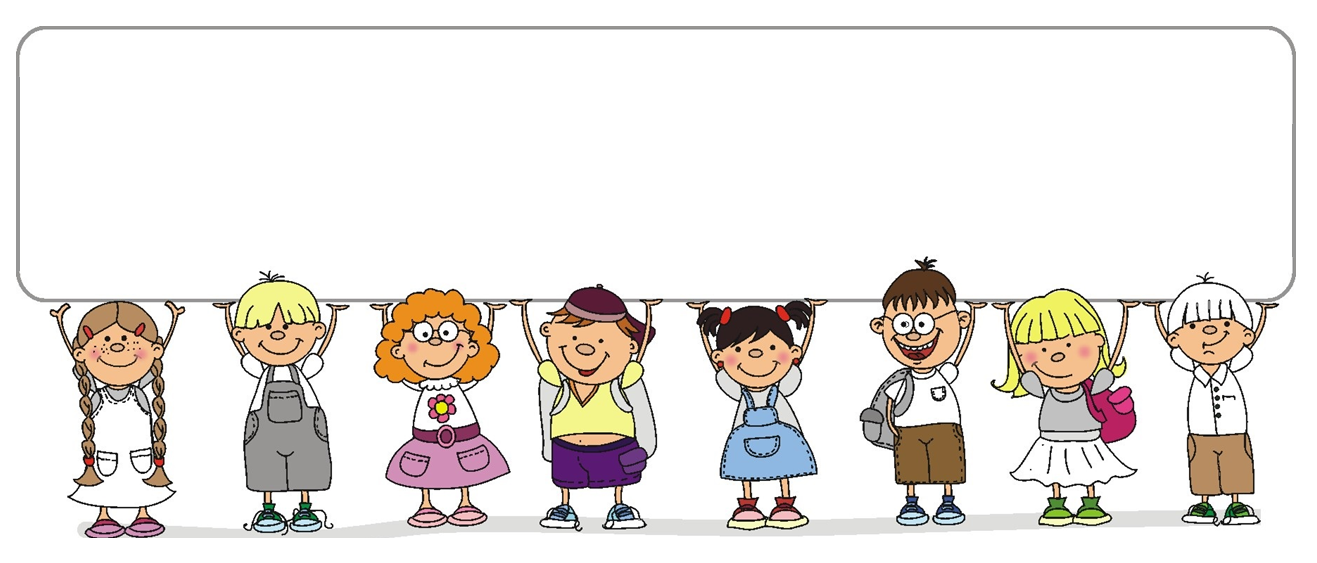 Сёння спрабуюць размежаваць паняцці "наглядны" і "візуальны". Наглядны - дэманстратыўны, у працэсе навучання паказваецца гатовы аб'ект, працэс, з'ява.
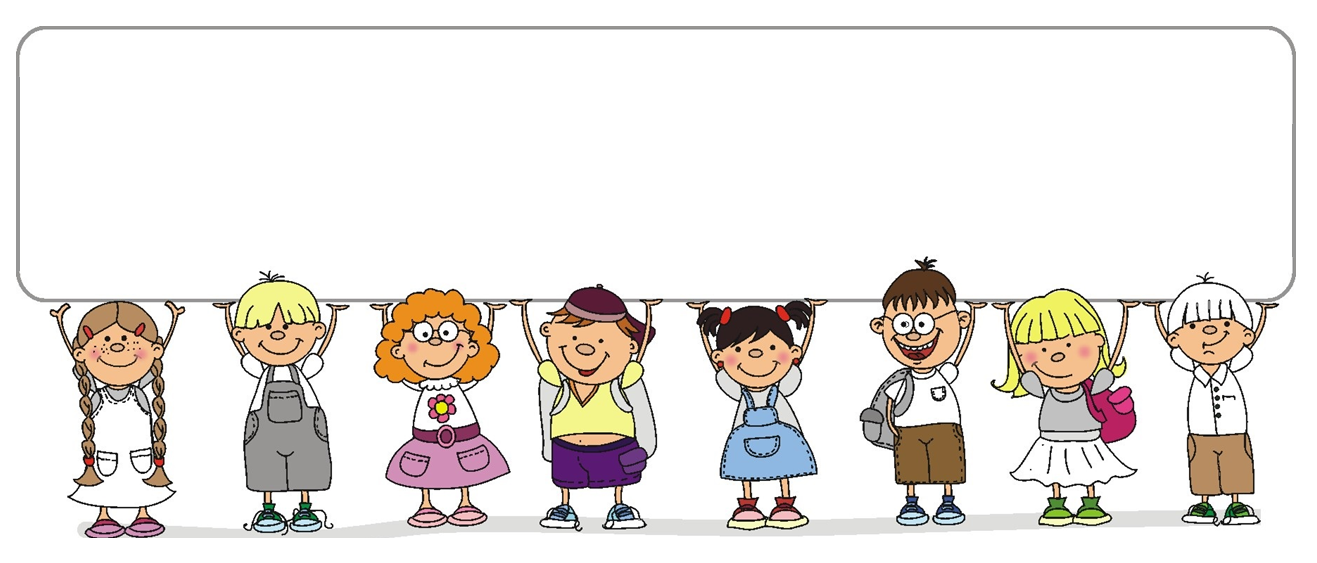 Візуальны дае прадстаўленне ў выглядзе вобраза. Прапануецца асэнсаваць інфармацыю і прадставіць яе ў выглядзе фігуры, аб'екта, карцінкі.
Візуалізацыя – гэта працэс прадстаўлення дадзеных у выглядзе выявы з мэтай максімальнай зручнасці іх разумення. Працэс візуалізацыі - гэта згортванне разумовых зместаў у наглядны вобраз; будучы ўспрынятым, вобраз можа быць разгорнуты і можа служыць апорай разумовых і практычных дзеянняў.
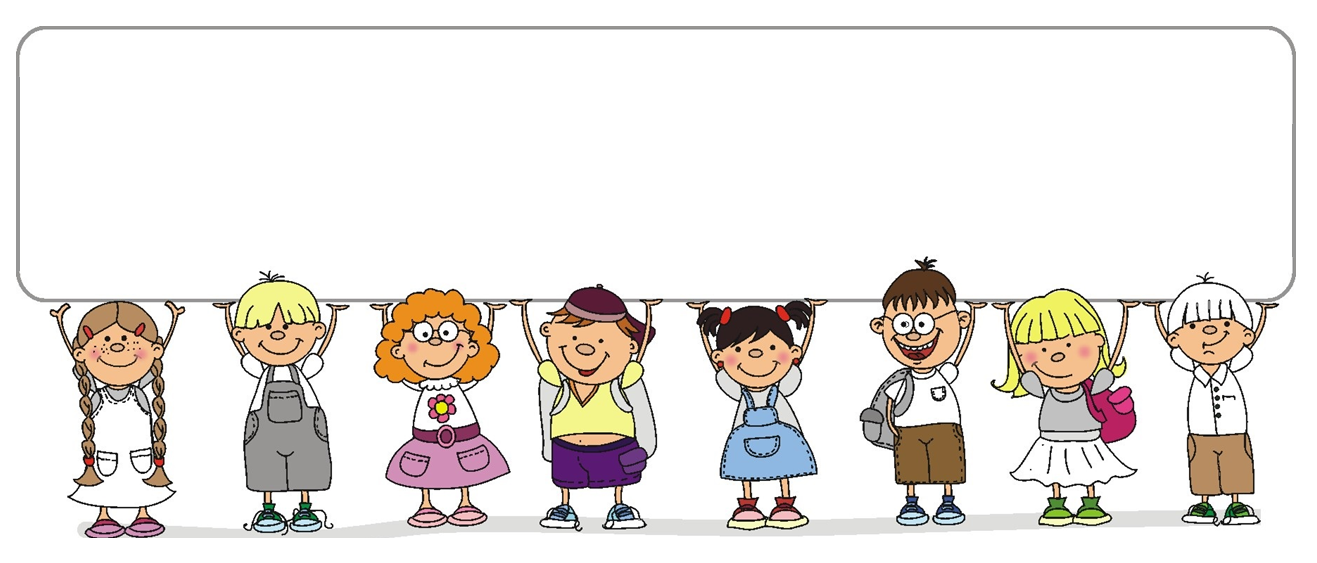 Тэрмін "тэхналогія візуалізацыі вучэбнай інфармацыі" быў прапанаваны Г.У. Лаўрэнцьевым. Ужыванне візуалізацыі дазваляе змяніць характар ​​навучання: паскорыць успрыманне, асэнсаванне і абагульненне, уменне аналізаваць паняцці, структураваць інфармацыю. 80% інфармацыі чалавек успрымае візуальна: - Праз 3 дні пасля правядзення лекцыі ўспамінаецца 10% ад усяго пачутага, 35% ад убачанага, але могуць узнавіць 65% зместу прэзентацыі, калі яна праходзіла ў выглядзе вуснага апавядання, падмацаванага візуальным вобразам.
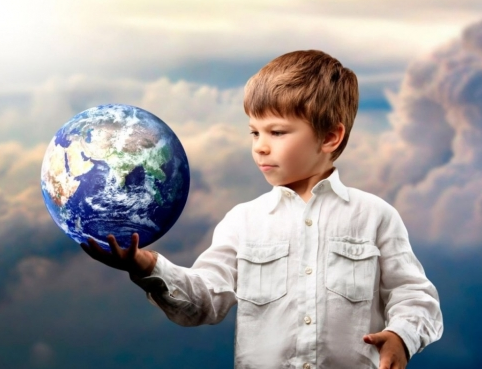 Спробы візуалізацыі вучэбнай інфармацыі рабіліся яшчэ ў савецкія часы, напрыклад, вядома тэхналогія апорных канспектаў В.Ф. Шаталава.
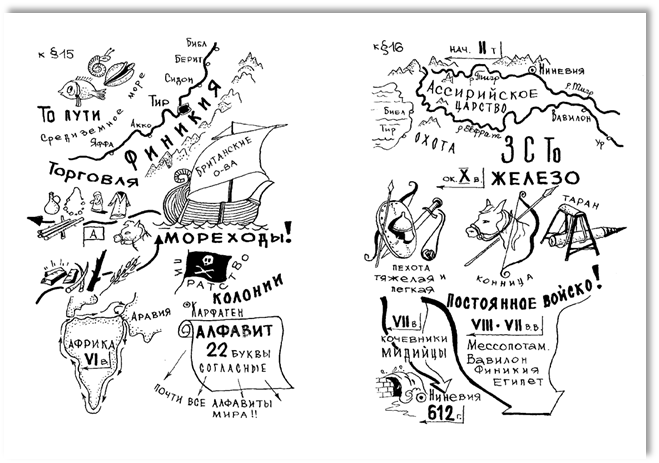 Тэхналогія візуалізацыі навучальнага матэрыялу пераклікаецца з педагагічнай канцэпцыяй візуальнай пісьменнасці, якая ўзнікла ў канцы ХХ ст. у ЗША. Гэтая канцэпцыя грунтуецца на палажэннях аб значнасці візуальнага ўспрымання для чалавека ў працэсе пазнання свету і свайго месца ў ім, вядучай ролі вобраза ў працэсах успрымання і разумення, неабходнасці падрыхтоўкі свядомасці чалавека да дзейнасці ва ўмовах усё больш "візуалізуючага" свету і павелічэння інфармацыйнай нагрузкі.
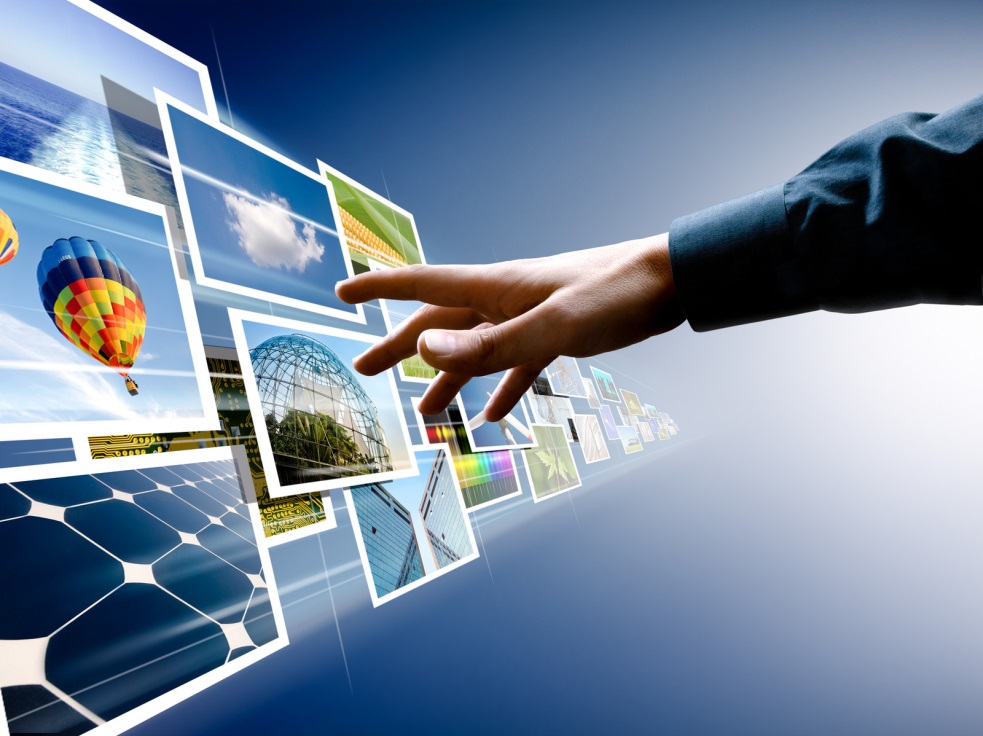 Метадалагічна правільны падыход да візуалізацыі забяспечвае пераход вучняў на больш высокі ўзровень пазнавальнай дзейнасці, стымулюе крэатыўнасць дзяцей.
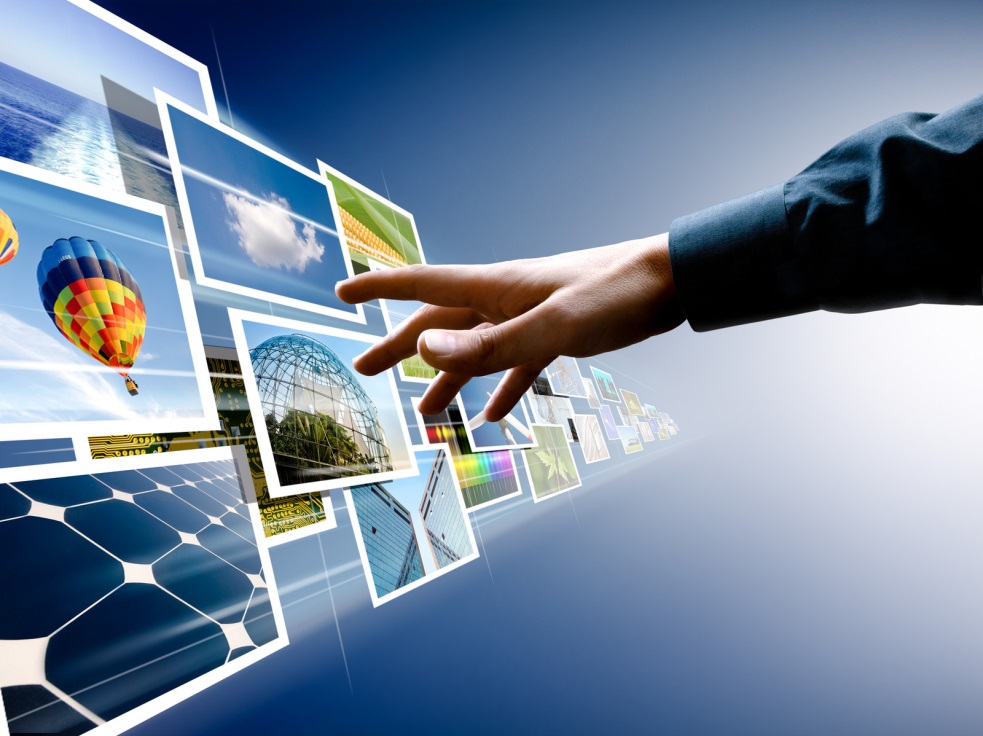 У школьнай адукацыі прымяняюцца самыя розныя віды нагляднасці. Выкарыстанне наглядных сродкаў не павінна зводзіцца да простага ілюстравання з мэтай зрабіць навучальны курс больш даступным і лёгкім для засваення, а быць арганічнай часткай пазнавальнай дзейнасці вучняў, сродкам фарміравання і развіцця не толькі наглядна-вобразнага, але і абстрактна-лагічнага мыслення.
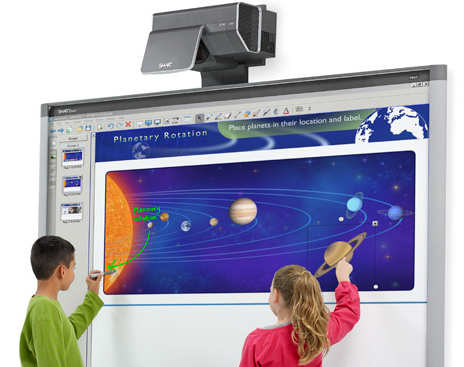 Тэхнікі візуалізацыі вучэбнай інфармацыі
Часавая шкала, прамы адрэзак, на які ў храналагічнай паслядоўнасці наносяцца падзеі.
 Выкарыстоўваецца: 
‒ праца з біяграфіямі ці творчасцю пісьменніка; 
‒ фарміраванне ў вучняў сістэмнага погляду на гістарычныя працэсы; 
‒ кіраванне праектамі (дапамагаюць бачыць этапы рэалізацыі праекта, тэрміны яго заканчэння).
Таймлайн
(англ. timeline – «лінія часу»)
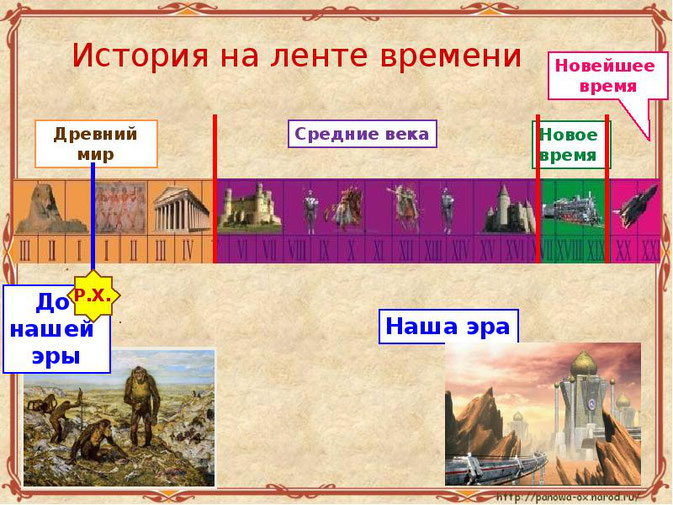 Тэхнікі візуалізацыі вучэбнай інфармацыі
Графічны спосаб прадставіць ідэі, канцэпцыі, інфармацыю ў выглядзе карты, якая складаецца з ключавых і другасных тэм. 
Формы: ментальная карта; дыяграма сувязей; карта думак, асацыятыўная карта, mind map. Выкарыстоўваецца: 
‒ інструмент для структуравання ідэй; 
‒ планаванне часу; 
‒ запамінанне вялікіх аб'ёмаў інфармацыі; 
‒ правядзенне мазгавых штурмаў.
Інтэлект-карта
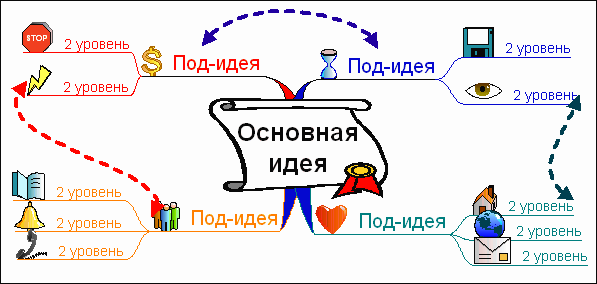 Тэхнікі візуалізацыі вучэбнай інфармацыі
Візуалізацыя інфармацыі пры дапамозе графічных сімвалаў, якія проста і зразумела адлюстроўваюць яе змест і ўнутраныя сувязі. Выступленне ў тэхніцы скрайбінга - гэта суправаджэнне гаворкі «на ляту» малюнкамі фламастарам на белай дошцы (або лісце паперы). Стварэнне яркіх вобразаў выклікае ў слухача візуальныя асацыяцыі з прамовай, што забяспечвае высокі працэнт засваення інфармацыі.
Скрайбінг
(англ. «scribe» –накідваць эскізы)
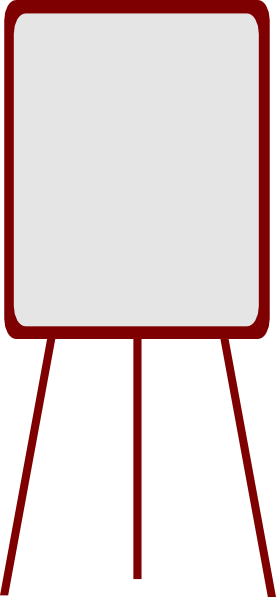 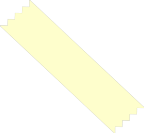 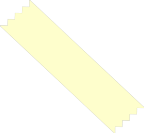 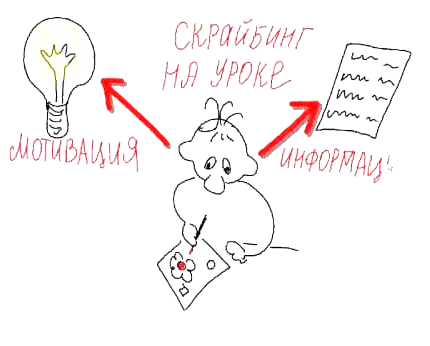 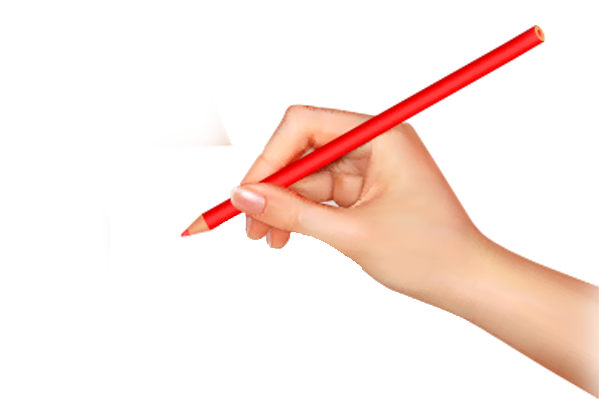 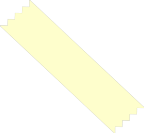 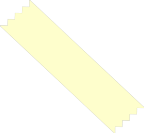 Тэхнікі візуалізацыі вучэбнай інфармацыі
Гэта ілюстраваныя нататкі з персанажамі, цытатамі, стрэлкамі і іншымі элементамі, якія дапамагаюць структураваць, запомніць і асэнсаваць інфармацыю.
Скетчноўтынг
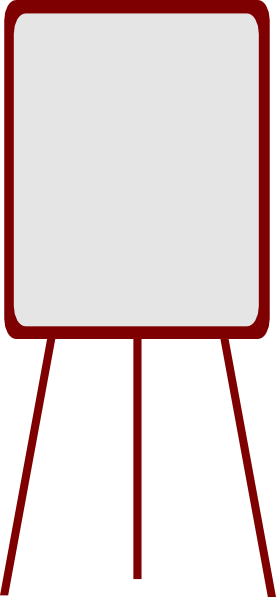 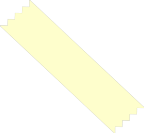 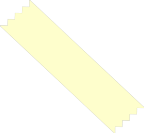 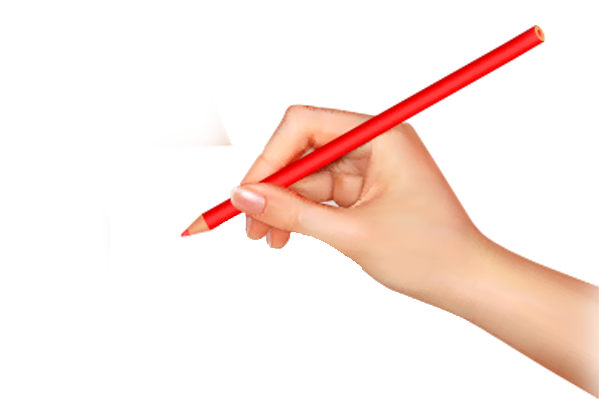 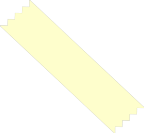 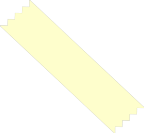 Тэхнікі візуалізацыі вучэбнай інфармацыі
Спосаб візуалізацыі інфармацыі на аснове адной выявы, да якой у выглядзе пазнак ("гарачых кропак") прымацоўваюцца спасылкі на вэб-рэсурсы і інтэрнэт-дакументы, мультымедыйныя аб'екты: відэа, аўдыё, прэзентацыі, слайд-шоу, гульні, апытанні і г.д. . Галоўная станоўчая якасць такога плаката - яго інтэрактыўнасць: чытач можа знаёміцца ​​з інфармацыяй у любым зручным для сябе парадку і адкрываць толькі цікавыя для яго матэрыялы. З дапамогай інтэрактыўных плакатаў можна сабраць і абагульніць матэрыял па любой тэме, стварыць дайджэст публікацый, віртуальную выставу ці падарожжа.
Інтэрактыўны плакат
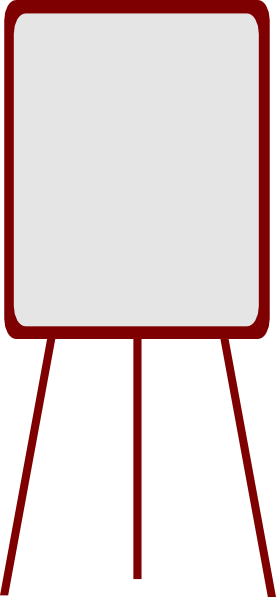 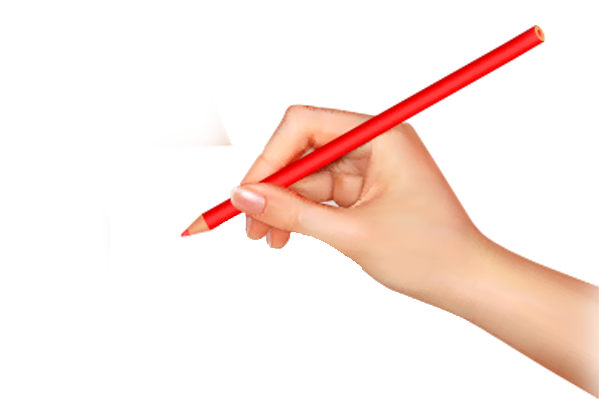 Тэхнікі візуалізацыі вучэбнай інфармацыі
Візуальнае прадстаўленне спісу катэгорый або тэгаў, якія называюцца меткамі, ярлыкамі, ключавымі словамі і г.д. 
заданне "Адгадайце аўтара і назву твора".  У воблака ў гэтым выпадку могуць быць уключаны словы, якія называюць герояў твора, месца здарэння і любыя іншыя прыкметы, якія дазваляюць распазнаць тэкст; 
заданне "Слоўнікавыя словы" . Можна выкарыстоўваць розныя варыяцыі дадзенага задання: воблака з аднаго слоўнікавага слова; воблака са слоўнікавых слоў у рамках адной вывучанай тэмы; воблака са слоў, вывучаных за год, і г.д.; 
заданне "Адгадайце прыказку (прымаўку і г.д.)". Даецца большасць слоў з прыказкі, некалькі прапушчана; 
 - заданне "Збярыце імёны герояў".  Вучням прапануецца   самім скласці воблака, дзе будуць выкарыстаны імёны герояў некалькіх апошніх твораў;
Воблака слоў
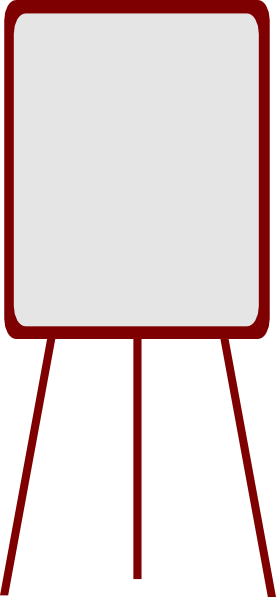 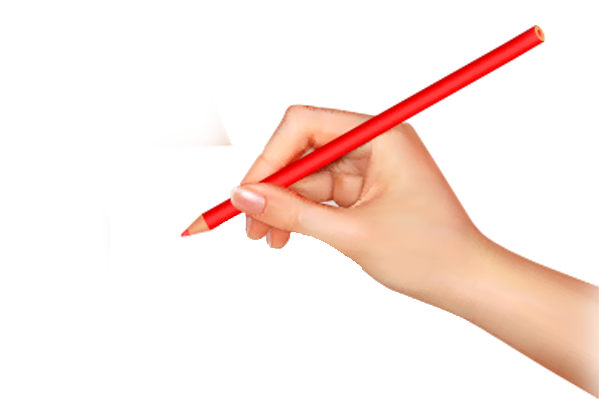 Тэхнікі візуалізацыі вучэбнай інфармацыі
- на этапе паведамлення тэмы ўрока для павышэння матывацыі і цікавасці вучняў. Воблака змяшчае маляўнічую і арыгінальна аформленую назву тэмы; 
- на этапе замацавання або кантролю ведаў.  Воблака слоў змяшчае асноўныя паняцці па пройдзенай тэме. Вучні выбіраюць тэрміны і паняцці, вывучаныя ў дадзенай тэме, і даюць вызначэнне або раскрываюць паняцце; 
- на любым уроку і любым этапе ўрока - заданне "Знайдзі лішняе слова". Для паўтарэння пройдзенага матэрыялу, для азнаямлення з новым матэрыялам, для пераключэння ўвагі, у якасці размінкі і г.д.; 
- у пазакласнай працы . Конкурс плакатаў, стварэнне лагатыпаў каманды, "Воблака  эмоцый" і г.д.
Воблака слоў
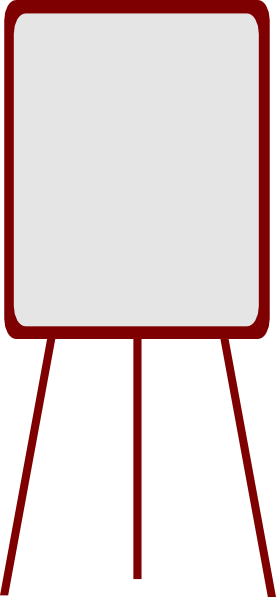 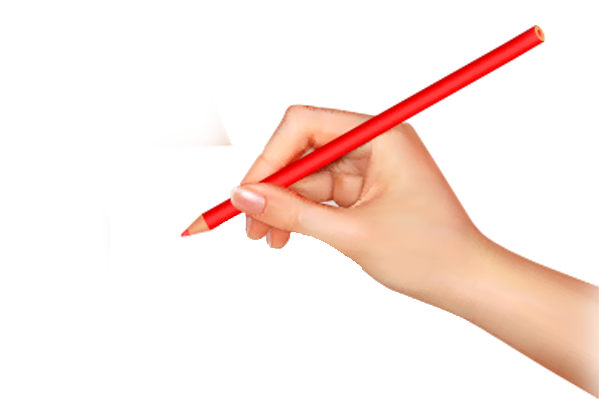 Тэхнікі візуалізацыі вучэбнай інфармацыі
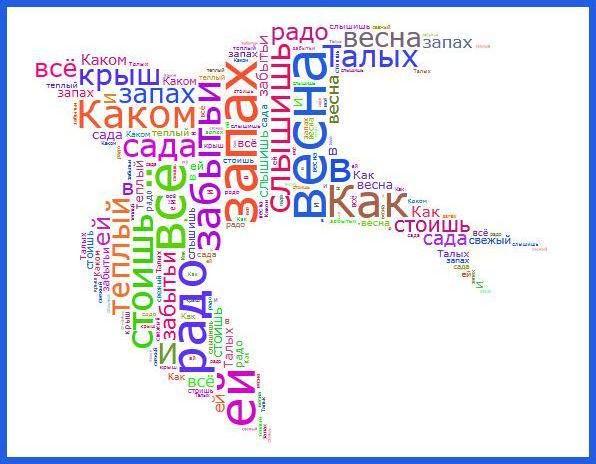 Воблака слоў
Тэхнікі візуалізацыі вучэбнай інфармацыі
Графіксацыя
Гэта "такі спосаб утварэння слоў, пры якім у якасці словаўтваральнага аператара выступаюць графічныя і арфаграфічныя сродкі (графічныя выдзяленні, знакі прыпынку і г. д.)".
- Усім дзясяткі! – сказаў настаўнік.
- Адзінаццаць!» – сказала Іна (адзІНАццаць).
 
Каляровае выдзяленне ў слове, якое супадае з іменем.
Тэхнікі візуалізацыі вучэбнай інфармацыі
Графічны спосаб падачы інфармацыі, даных і ведаў.
 Прынцыпы:
 ‒ змястоўнасць; 
‒ сэнс; 
‒ лёгкасць успрымання; 
‒ алегарычнасць. 
Формы: 
‒ табліцы, 
‒ дыяграмы, 
‒ графічныя элементы.
Інфаграфіка
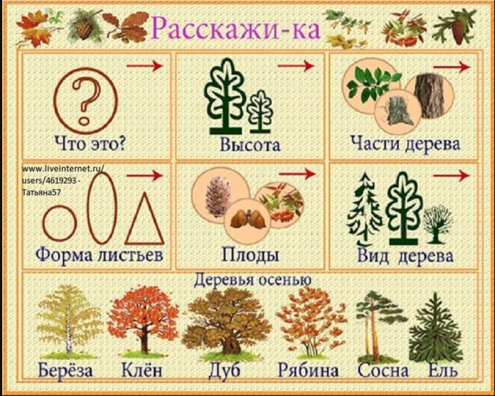 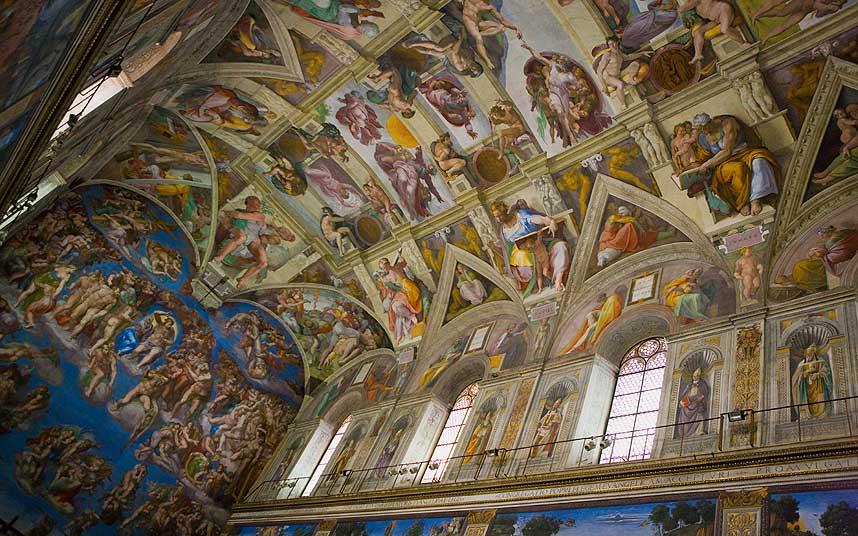 Графічнае ўяўленне інфармацыі як спосаб зносін паміж людзьмі, перадача сэнсу складаных з'яў і паняццяў у выглядзе карцінак выкарыстоўваліся чалавекам з даўніх часоў: гэта і наскальны жывапіс, і старажытнаегіпецкія іерогліфы.
М.  Буанароці 
Роспіс столі
Сіксцінскай капэлы ў Рыме
Візуалізацыя інфармацыіў паўсядзённым жыцці
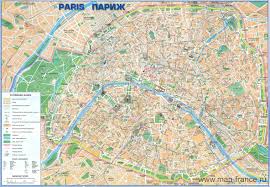 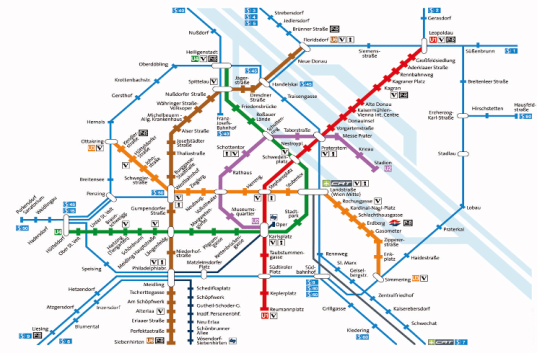 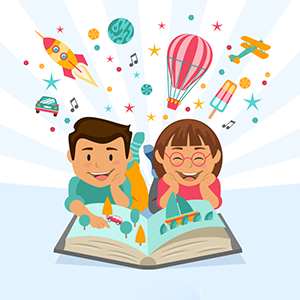 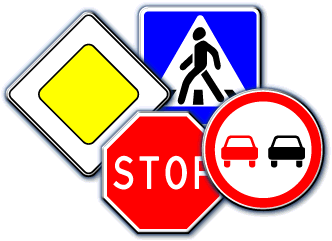 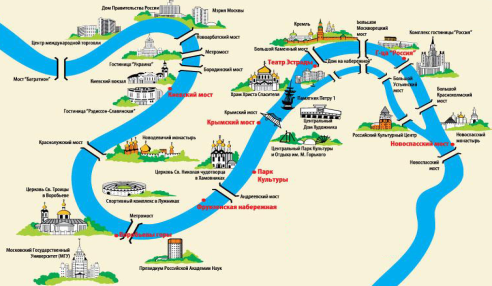 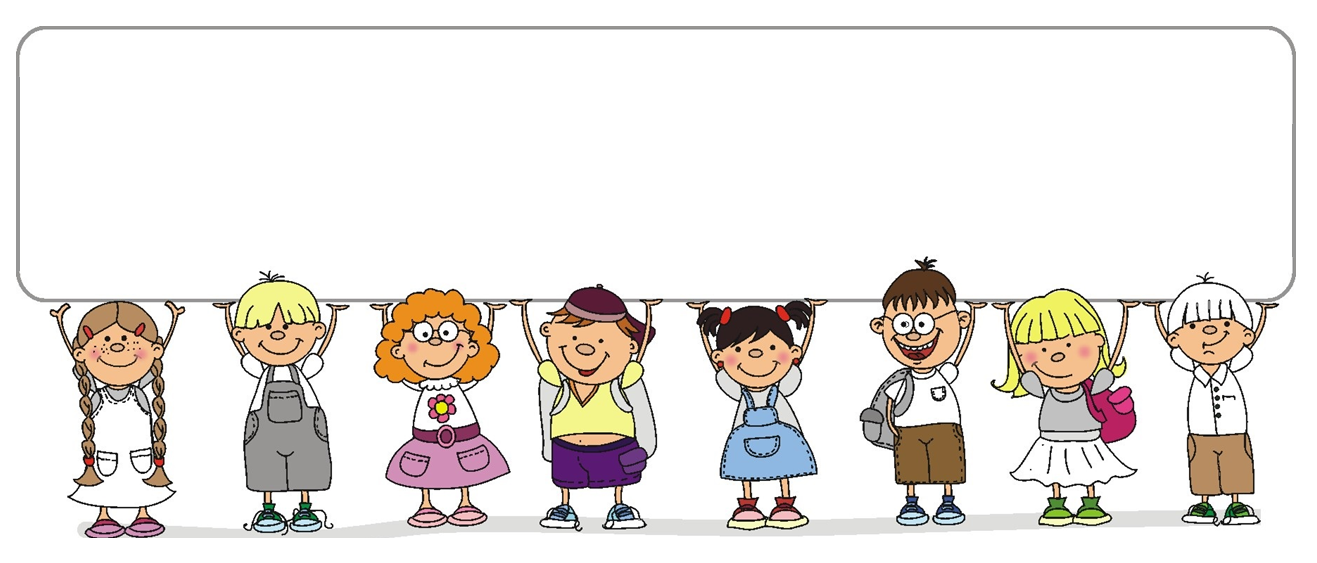 Інфаграфіка прапаноўвае згортванне вялікіх аб'ёмаў інфармацыі і падае яе ў больш цікавым і кампактным для чытача выглядзе.
Інфаграфіка як тэхніка візуалізацыі вучэбнай інфармацыі
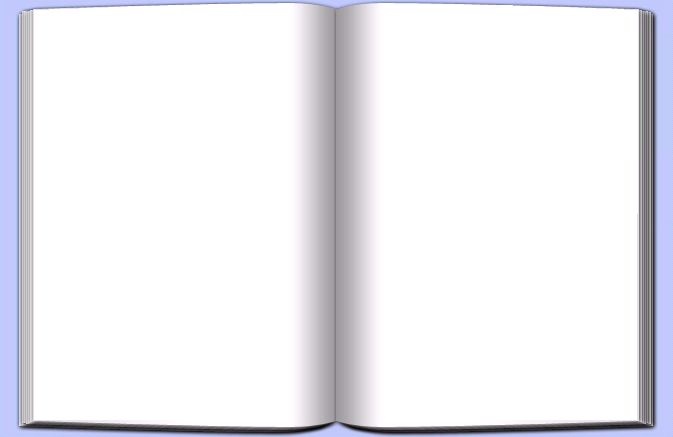 Добра ілюстраваныя табліцы на старонках навучальных дапаможнікаў і карты ‒ узоры навучальнай інфаграфікі.
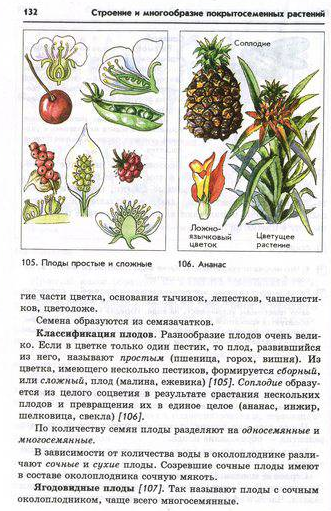 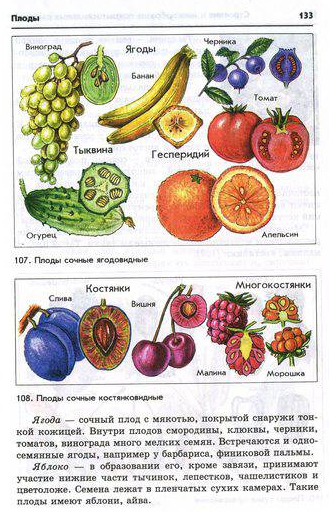 Інфаграфіка як тэхніка візуалізацыі вучэбнай інфармацыі
Тэхналогію апорных канспектаў  У.Ф. Шаталава па фармальных прыкметах можна параўнаць з інфаграфікай. У аснову методыкі пакладзена разгорнутае, вобразна-эмацыянальнае тлумачэнне настаўнікам матэрыялу, а таксама сціслы пераклад вучэбнага матэрыялу па апорным плакаце: агучванне, расшыфроўка закадаванага з дапамогай разнастайных сімвалаў асноўных паняццяў і лагічных узаемасувязей паміж імі. Сэнс апорных сігналаў быў вядомы толькі ўдзельнікам адукацыйнага працэсу.
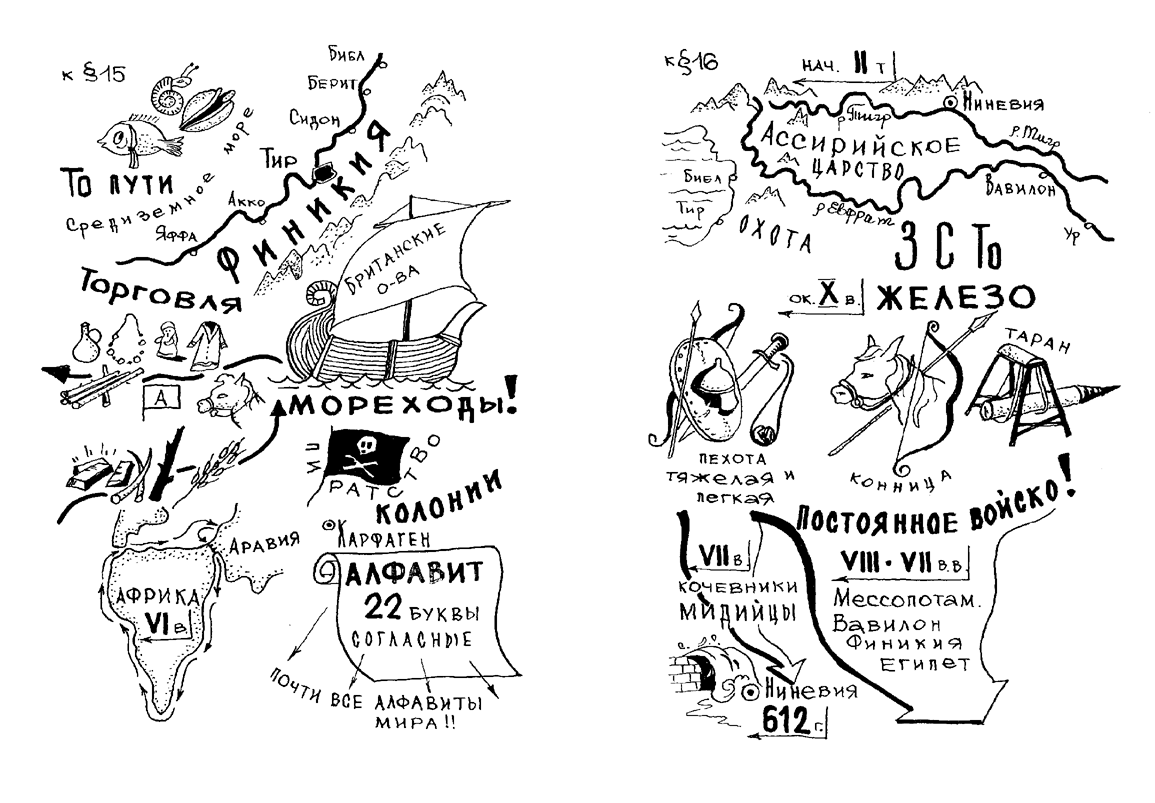 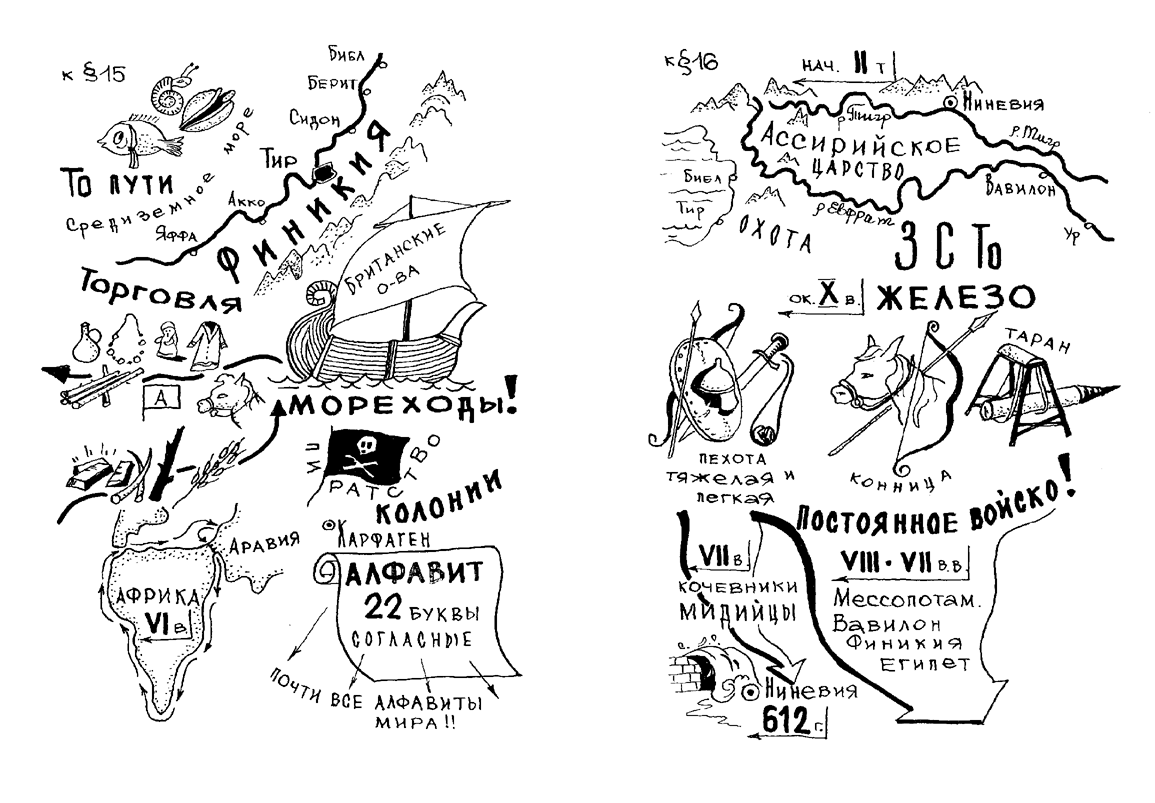 Інфаграфіка дазваляе размаўляць з дзіцём на мове вобразаў і асацыяцый, што адпавядае як наглядна-вобразнаму тыпу мыслення школьніка, так і асаблівасцям успрымання інфармацыі.
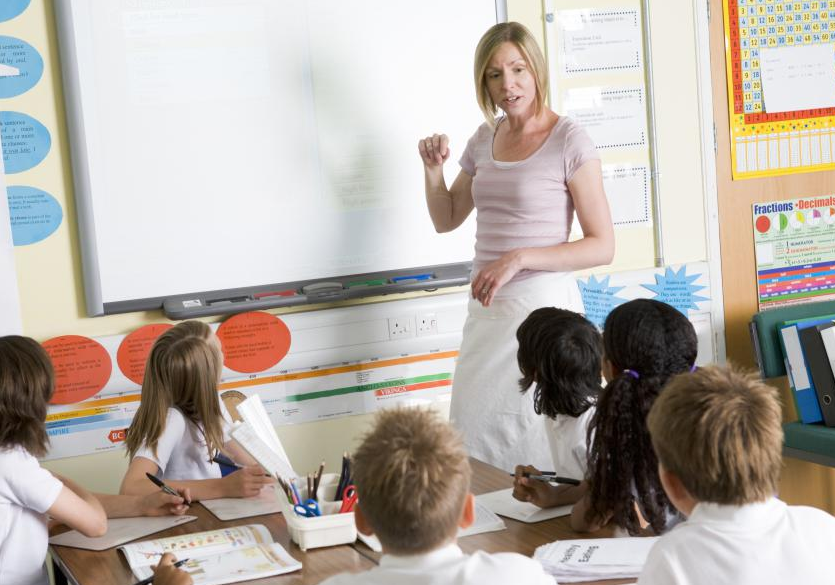 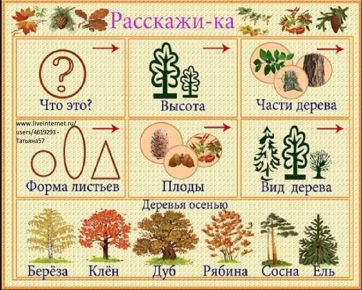 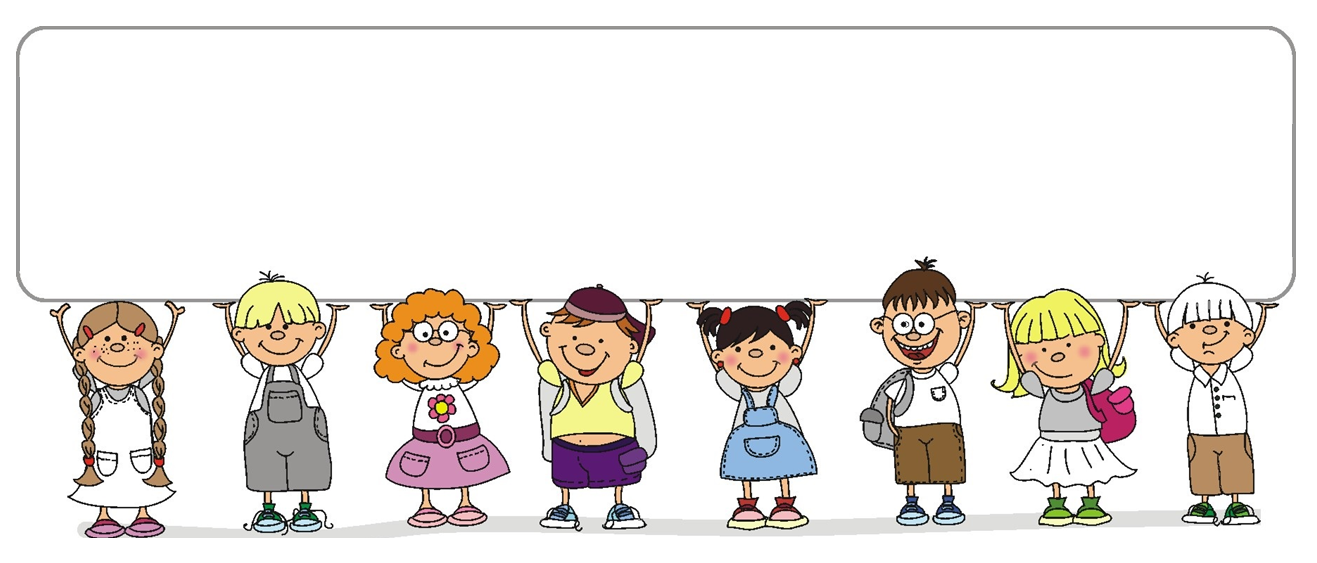 Асноўная функцыя інфаграфікі - інфармаваць, прадстаўляць вялікі аб'ём інфармацыі ў арганізаваным выглядзе, зручным для ўспрымання.
Накірункі работы з інфаграфікай, якія выкарыстоўваюцца ў адукацыйным працэсе
памятка
інструкцыя
плакат
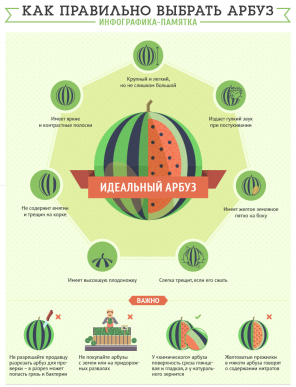 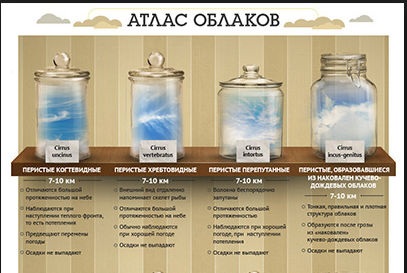 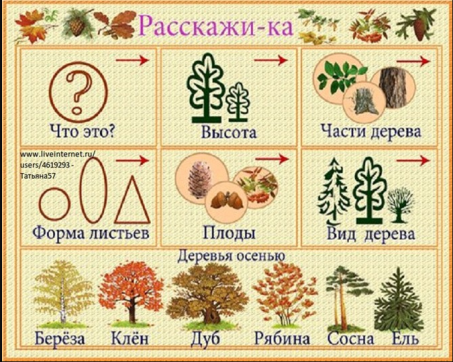 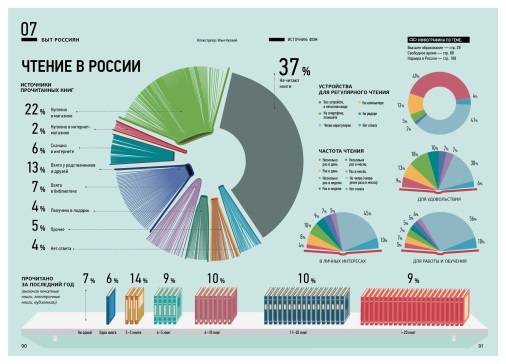 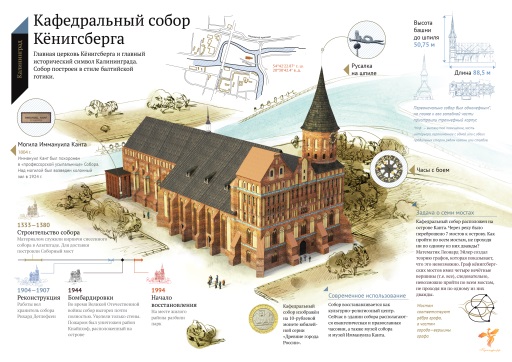 гід
статыстыка
Можна выкарыстоўваць розныя сродкі візуалізацыі навучальнага матэрыялу: - схемы - графікі -табліцы -кластары -алгарытмы -логіка-сэнсавыя мадэлі -калажы -інтэрактыўныя заданні-памяткі -трэнажоры -тэзісы -апорныя канспекты і інш.